The Pressure to Be Perfect:
The Relationship Between 
Emotional Environment and Perfectionism 
in Eating Disorder Patients
Gabrielle Fabrikant-Abzug1, Jennifer Hagman M.D.1,2, Mindy Solomon Ph.D.1,2

Pediatric Mental Health Institute, Children’s Hospital Colorado1; 
University of Colorado, Anschutz Medical Campus2
[Speaker Notes: INTRODUCE SELF, MENTORS, PROJECT]
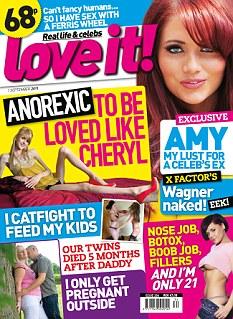 Thin Is In!
Eating disorders (ED) are becoming an increasingly prevalent issue in today’s society
Emotional environment within the family has been shown to be one of the most important risk factors that leads to developing an ED1
Criticism
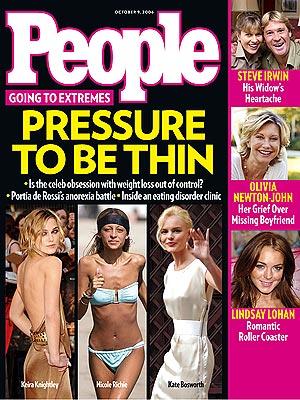 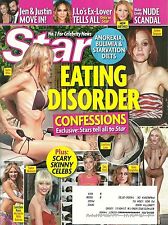 [Speaker Notes: Eating disorders are becoming an increasingly prevalent issue - where does this pressure come from? 
Family environment - things like hostility, emotional over involvement and, the focus of this study… criticism]
Pressure to Be Perfect
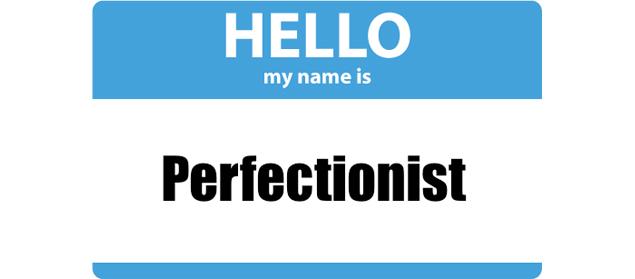 High levels of perfectionism have also been associated with development of an ED2
Few studies have explored the relationship between emotional environment and the child’s level of perfectionism
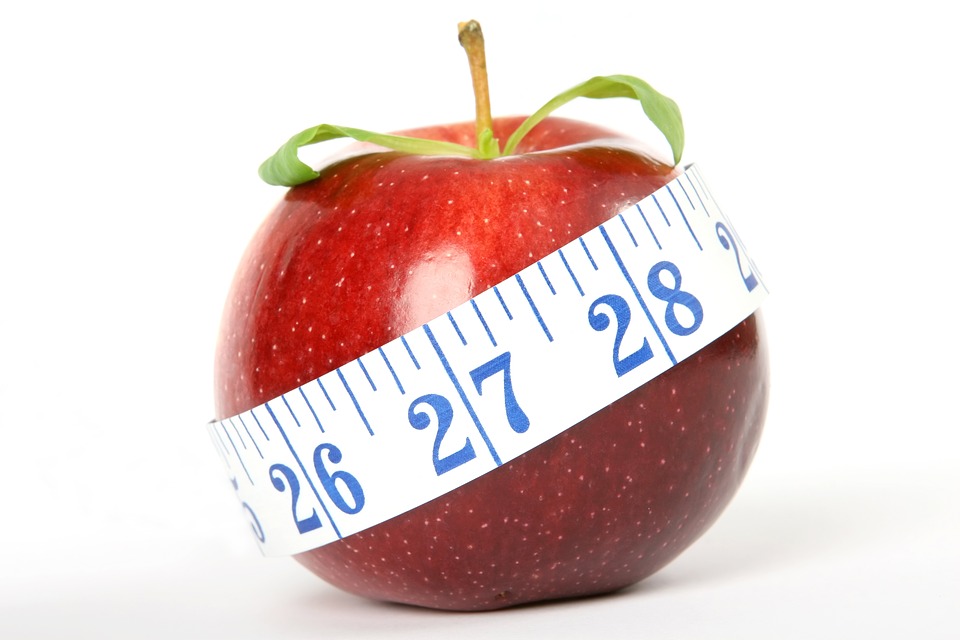 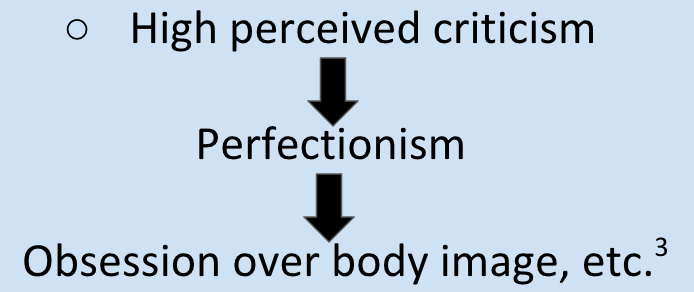 [Speaker Notes: Perfectionistic tendencies are very high in individuals with eating disorders 
However… few studies have looked at family environment as related to perfectionism
The one that has found high perceived criticism -> perfectionism -> obessesion over body image, weight, fat, etc.]
Purpose and Hypothesis
To determine if there is a relationship between emotional environment of the family (measured by criticism) and level of perfectionism within the patient
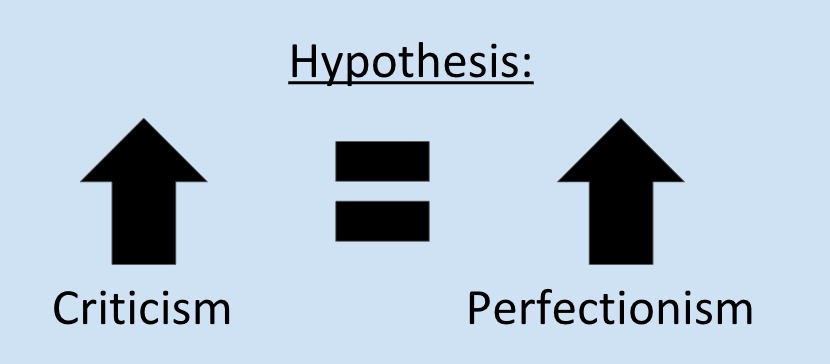 [Speaker Notes: EXPLAIN SLOWLY AND CLEARLY]
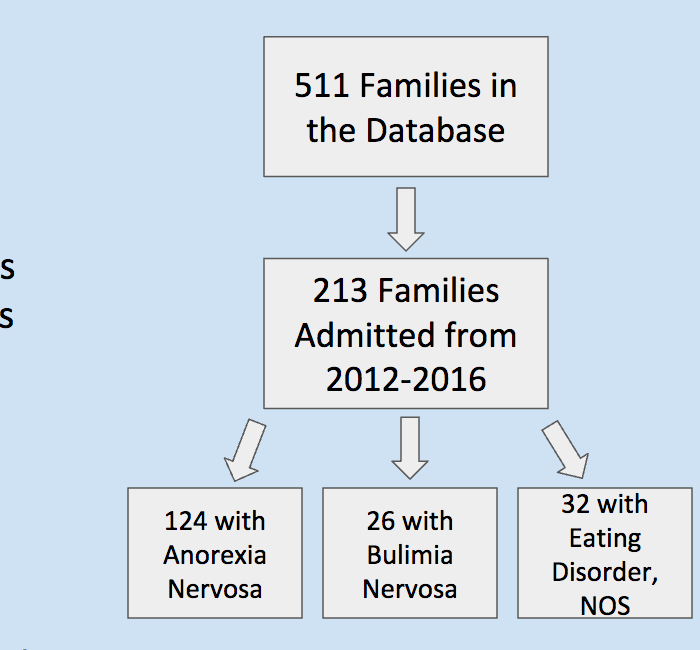 Study Population
213 children
142 mothers
65 fathers
[Speaker Notes: Explain diagram slowly and explain EDNOS 
Then click and look at children, mothers, and fathers]
Data Collection Instruments
Questions on the admissions surveys include:
The Eating Disorder Inventory, which is a valid, reliable and widely used device that evaluates and scores symptoms associated with eating disorders, including perfectionism 
“I feel that I must do things perfectly or not at all”
“I hate being less than best at things”
Questions relating to aspects of emotional environment
[Speaker Notes: EDI also scores for things like Drive for Thinness, Body Dissatisfaction, Low Self-Esteem, Personal Alienation, etc. AND perfectionism]
Data Collection Instruments
Question Children Received (Perceived Criticism):
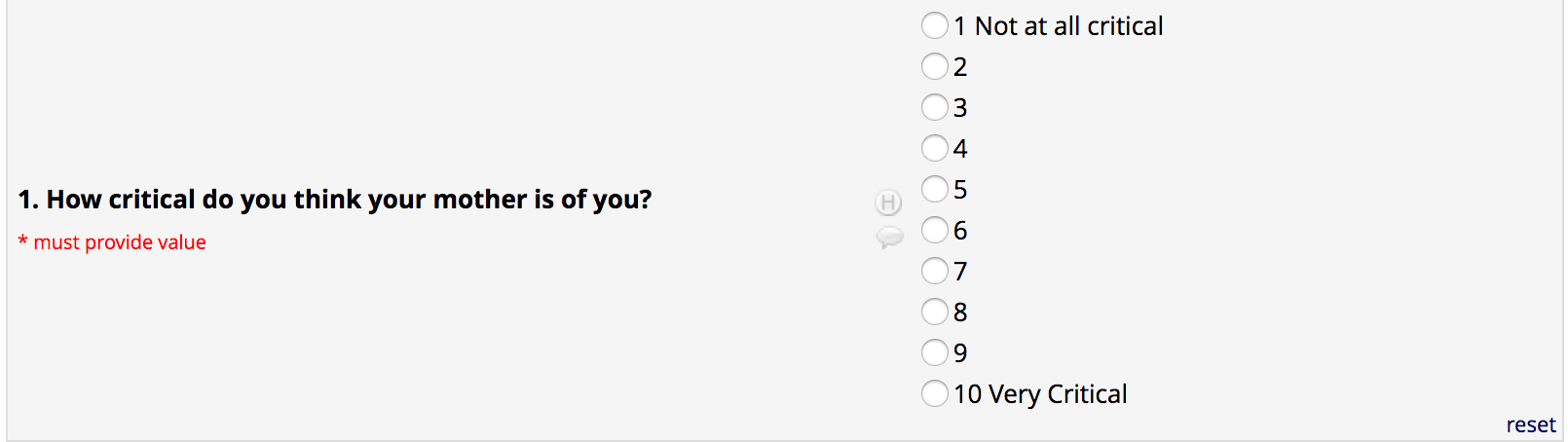 Question Parents Received (Reported Criticism):
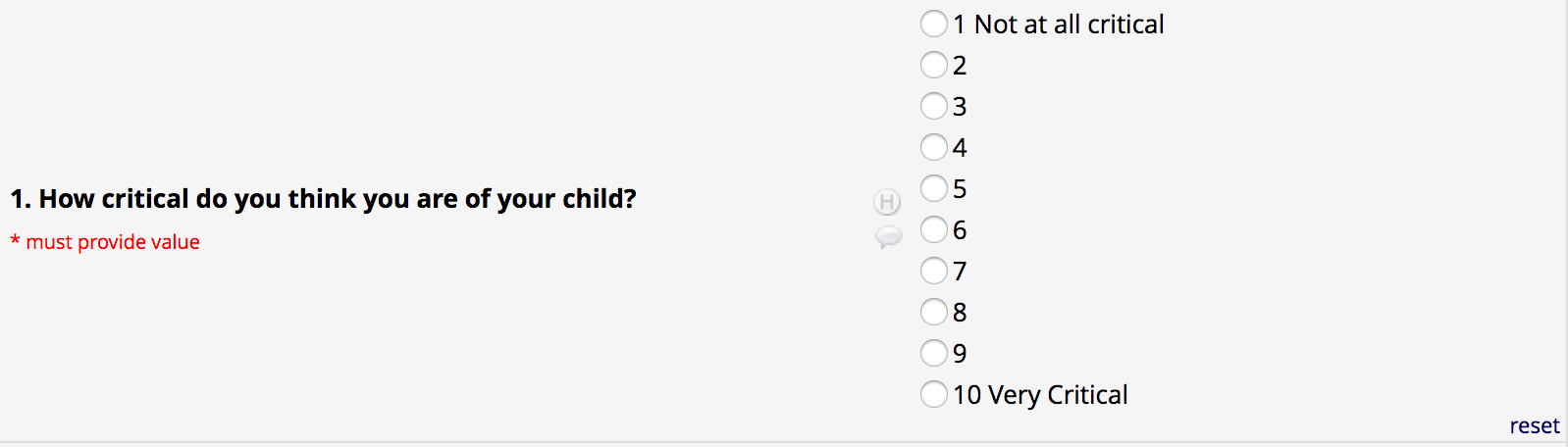 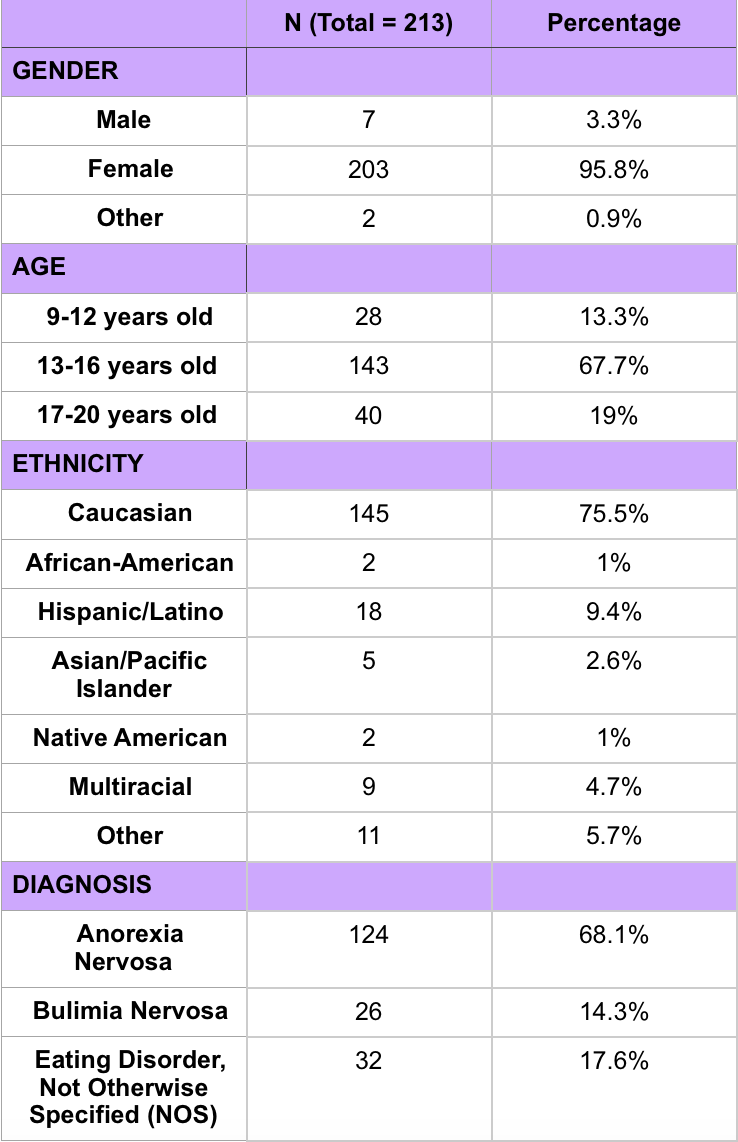 Demographics
A significant relationship was found between the child’s perceived criticism from the mother and perfectionism scores among those who have Anorexia Nervosa
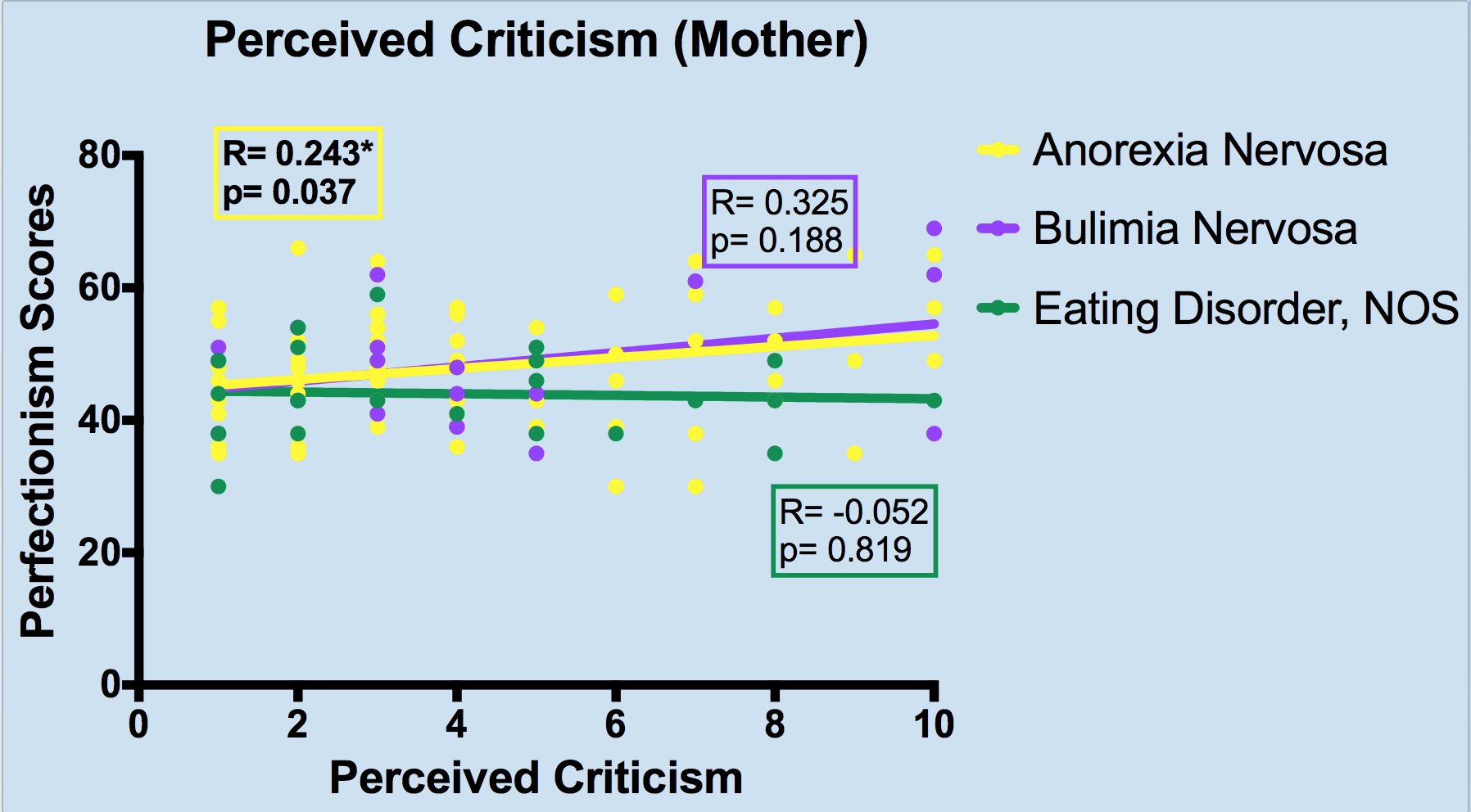 [Speaker Notes: DONT FORGET ARROW!!!
EMPHASIZE WHICH PARENT AND WHICH DIAGNOSIS - YELLOW LINE]
A positive trend near significance was found between the child’s perceived criticism from the father and perfectionism scores among those with Bulimia Nervosa
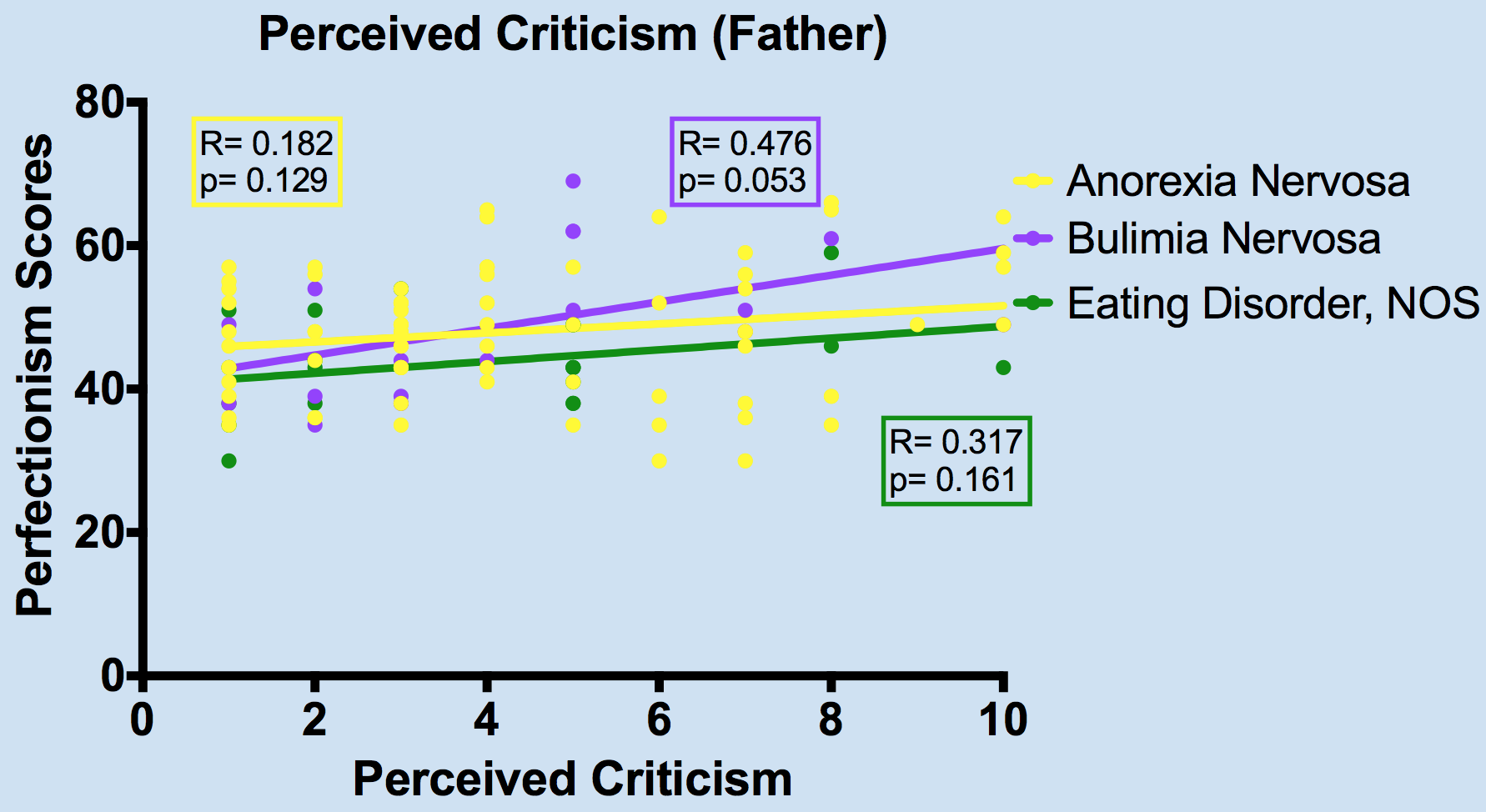 [Speaker Notes: DONT FORGET ARROW!!
EMPHASIZE WHICH PARENT AND WHICH DIAGNOSIS - PURPLE LINE]
Key Findings
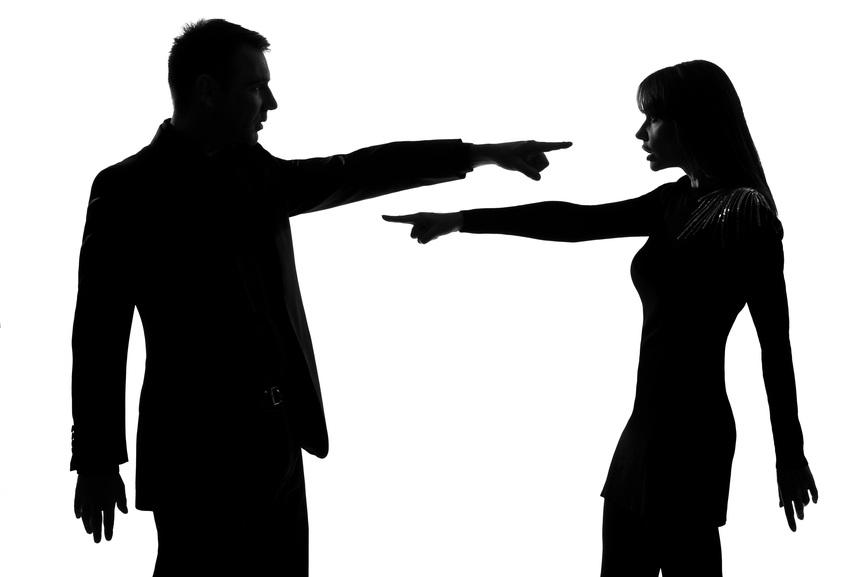 Level of criticism from different family members may influence the way ED symptoms present in children who are already predisposed to ED
The relationship between criticism and perfectionism was different depending on which parent and ED diagnosis being evaluated
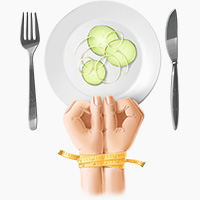 [Speaker Notes: REPEAT HYPOTHESIS 
Talk about different personalities of people with different diagnoses
Those with AN are more controlling and obsessive while those with BN are more impulsive and sensation seeking 
The results suggest that symptoms may present themselves different depending on relationships with the parent - which parents the child perceives more criticism from]
Limitations to the Study
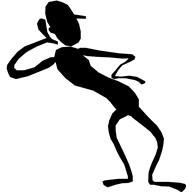 Perfectionism and criticism were measured by self report
Diagnoses were made through an unstructured clinical interview 
Subjects were limited to families seeking treatment in higher levels of care at the PMHI in Denver, Colorado (i.e. patients with more severe symptoms)
Future Directions
These results suggest that family dynamics and perfectionistic tendencies may influence the development of EDs
Family involvement in treatment may lead to greater success, which is consistent with previous research 
Other risk factors should be further studied
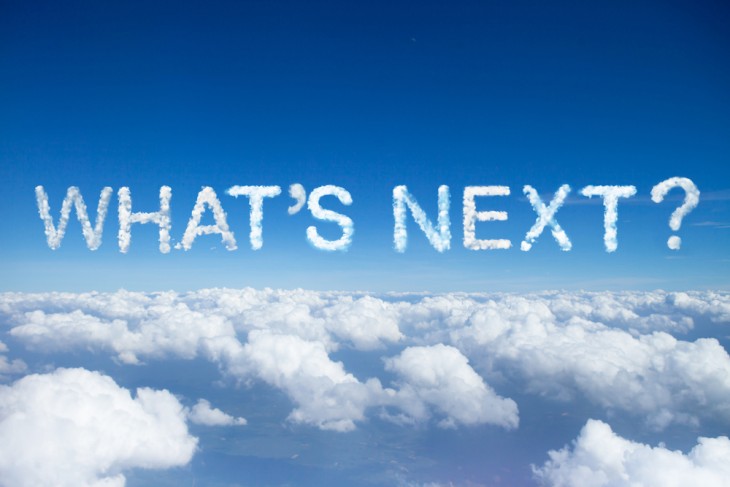 [Speaker Notes: Other risk factors: FAMILY ENVIRONMENT (emotional overinvolvement, hostility) and OTHER TRAITS WITHIN THE CHILDREN (Level of depression, anxiety, self-esteem, etc.)]
References
Gonçalves, J., Moreira, E., Trindade, E., & Fiates, G. (n.d.). Eating disorders in childhood and adolescence. Revista Paulista De Pediatria : Orgão Oficial Da Sociedade De Pediatria De São Paulo.,31(1), 96-103.
 Bardone-Cone, Anna M., Stacy L. Lin, and Rachel M. Butler. "Perfectionism and Contingent Self-Worth in Relation to Disordered Eating and Anxiety." Behavior Therapy, vol. 48, no. 3, 2016;2017;, pp. 380.
Sassaroli, S., et al. "Perfectionism as a Mediator between Perceived Criticism and Eating Disorders." Eating and Weight Disorders - Studies on Anorexia, Bulimia and Obesity, vol. 16, no. 1, 2011, pp. 37-44.
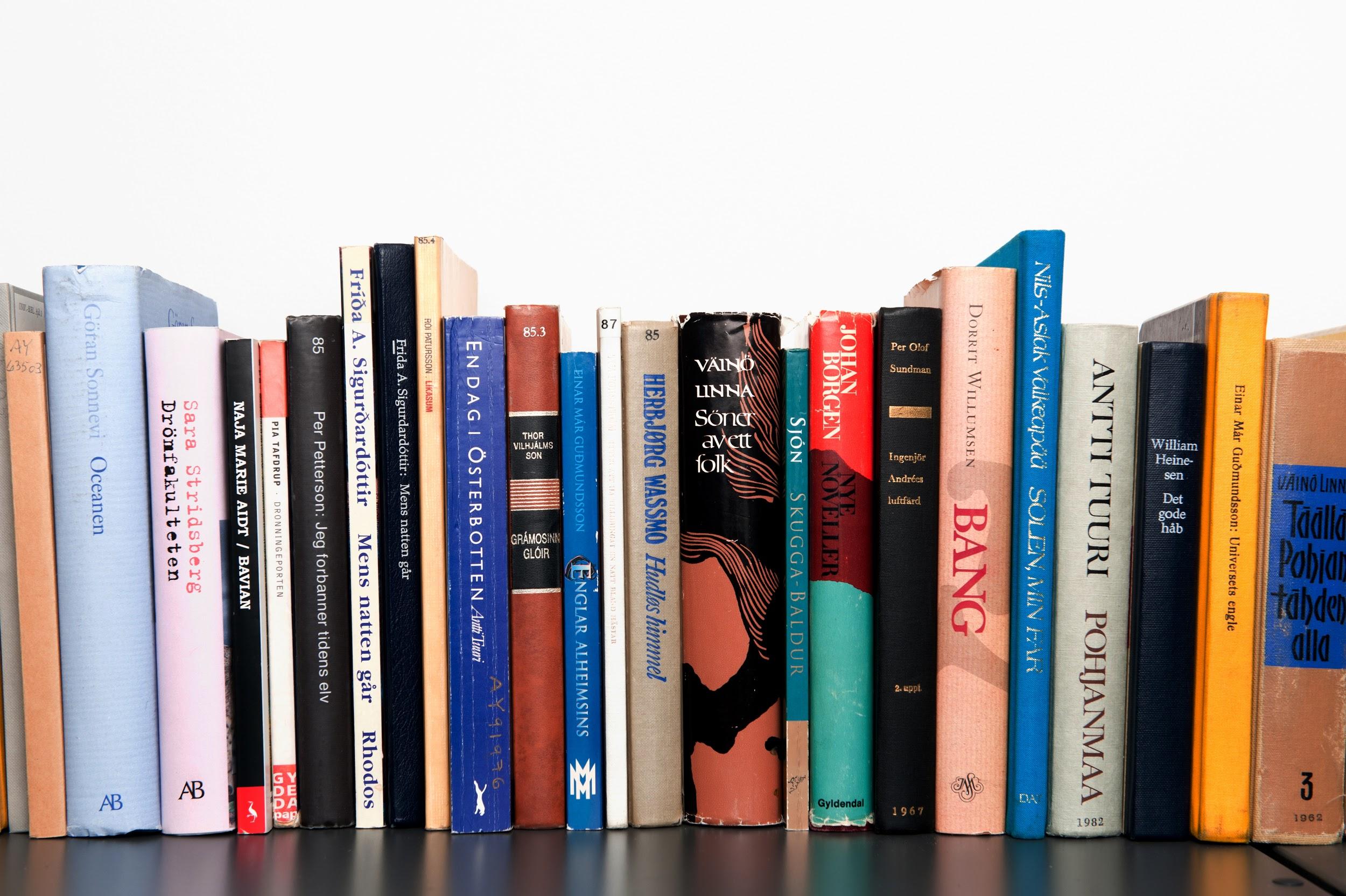 [Speaker Notes: These are the references to past research that I used throughout my project and presentation, and if anyone has any further questions please feel free to ask!]
Thank you to...
Program sponsors for their generosity in allocating the funds to support the program:
Dr. Dominique Martinez (CCTSI Office of Diversity and Inclusion)
Dr. Douglas Novins, and Dr. Jennifer Hagman (PMHI)
Mentors at EDU for all their help:
Dr. Mindy Solomon, Dr. Jennifer Hagman, and Dr. Helene Simons 
Program mentors for their organization and constant support:
Dr. Merlin Ariefdjohan and Ms. Emmaly Owens
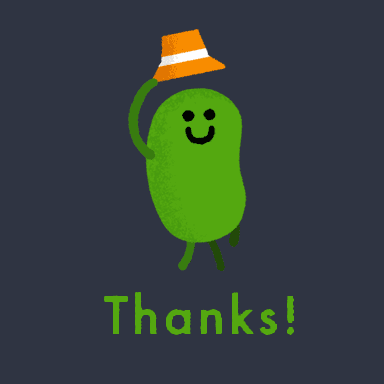 [Speaker Notes: ASK FOR QUESTIONS]